Analysis of lease market in Kazakhstan
May 2021
Survey respondents
There is no publicly available information on the results of activity of the LCs
Damu Fund conducted a survey among LCs for conducting analysis
The analysis was carried out over the last 3 years of activity 
Major market participants covered by the survey
The number of lease companies in the Republic of Kazakhstan as of January, 2021
54
registered
28
operating
10
covered by the survey
2
The financial performance
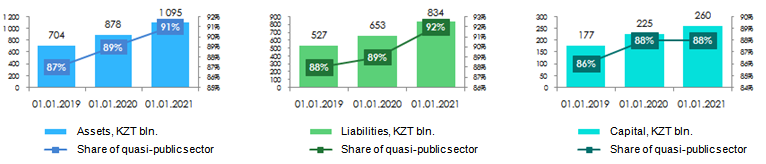 In general, in terms of balance sheet indicators, the leasing market is developing dynamically, even taking into account the 2020 pandemic. 
The assets of companies grew at an average level of 25% per year 
From the point of view of the level of capital, the market looks quite stable - 24% of the assets of companies are provided with their own capital 
A high share of quasi-state leasing companies (EDF, KAF)
3
Leasing portfolio structure
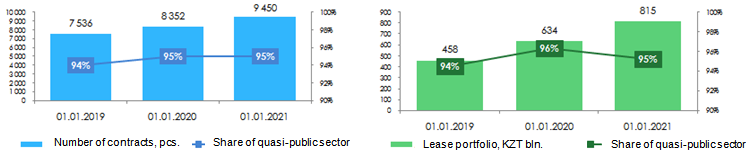 The portfolio of leasing companies as of January 1,2021 amounted to 815 billion tenge under 9.4 thousand contracts
The average amount of a lease transaction under 1 contract is 86 million teng
The share of quasi-state leasing companies is 95%
The dynamics of the portfolio over the past 3 years is in a positive trend: the average annual growth in lease transactions is 36%, in the amount - 12%
NPL is estimated at 9.0%
4
Leasing portfolio structure
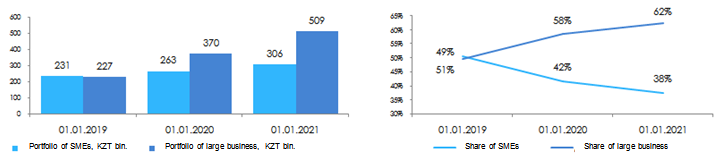 In the structure of the portfolio by business segments, there is an increase in the share of large business: over 3 years, its share has grown from 49% to 62%.
5
Leasing portfolio structure
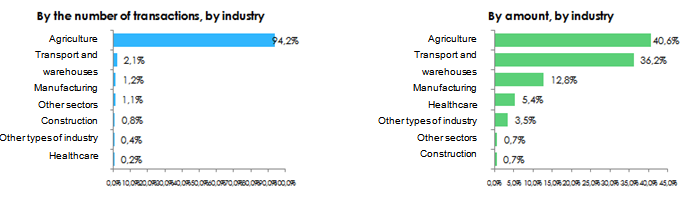 In the existing sectoral structure of the market leasing portfolio, the focus of majors as the Industrial Development Fund (industrial equipment), KazAgroFinance (agricultural equipment) and TechnoLeasing (medical equipment) plays a significant role. Due to this, financing of agriculture (41%), transport (36%), manufacturing (13%) and healthcare (5%) sectors prevails on the market.
6
Concluded lease transactions for the period (issue)
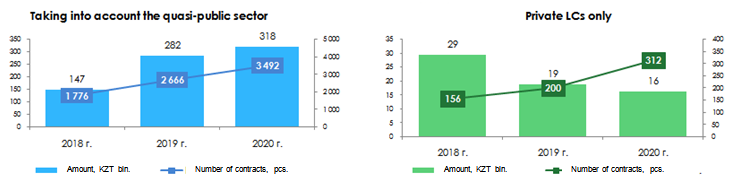 За In 2020, the surveyed companies concluded 3,492 lease transactions for a total amount of 318 billion tenge
Including 312 transactions for 16 billion tenge by private leasing companies
The potential market for the Damu Fund coverage is about 220 transactions worth 21 billion tenge annually
7
Conclusions
The size of the market looks impressive - assets over 1 trillion tenge, portfolio over 815 billion tenge. However, 95% of the market is occupied by major players, including representatives of the quasi-public sector, which are financed by the government.

Accordingly, the segment of market with which the Fund can increase cooperation, namely, private lease companies, is estimated at about 70-80 billion tenge in terms of assets and at 20-30 billion tenge in the amount of annual leasing transactions;

In addition, this segment has both needs and potential for attracting debt financing from the Fund in terms of the availability of equity capital: the share of equity capital from the assets of private companies in aggregate is about 35%;

The subsector of the leasing market, which is represented by companies providing Islamic leasing, looks promising for the coverage of SMEs. More than 85% of AlSaqr's portfolio is represented by transactions with small businesses.
8
Thank you for your attention!
Headquarters: 111, Gogol St., Almaty, 050004
Phone: 8 (727) 244-55-66, 244-55-77
Call-center: 1408
Fax: 8 (727) 278 07 76
E-mail: info@fund.kz
Fund’s website: http://www.damu.kz
Business portal: http://business.gov.kz
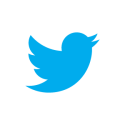 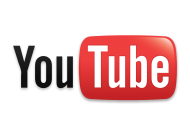 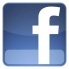 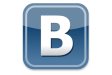